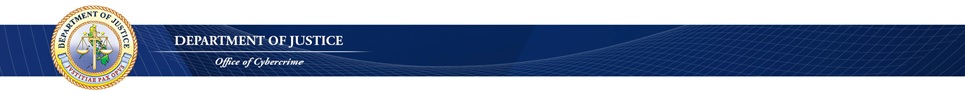 FIGHTING CYBERCRIMES: THEORY AND PRACTICE
GERONIMO L. SY
Assistant Secretary & Head, Office of CybercrimeDepartment of Justice
Manila, Philippines
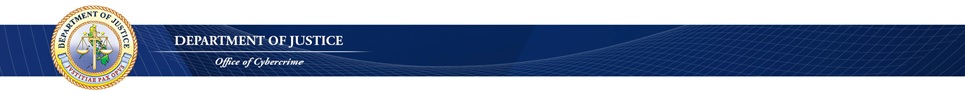 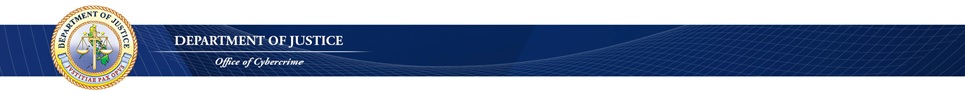